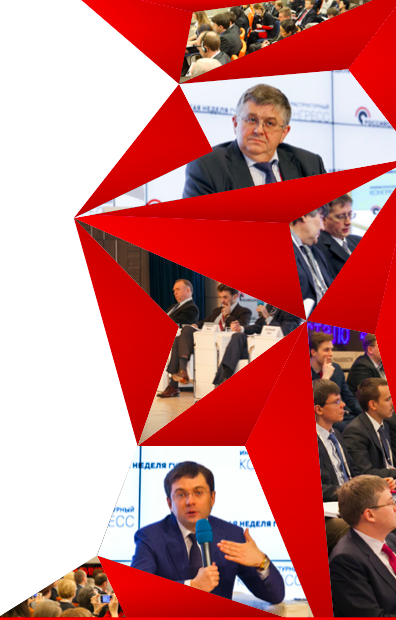 1
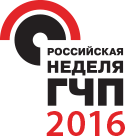 III инфраструктурный конгресс
«Стресс-тест проектов, претендующих на финансирование из федерального дорожного фонда»
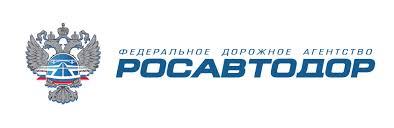 при поддержке:
Концессионный проект 
по строительству, реконструкции и эксплуатации автомобильных дорог   
Пермь-Березники 020+639 - 022+390, 
Пермь-Березники 022+390-025+768 и 
Восточный обход г. Перми 000+000-009+753, 1 п.к.
Пермский край
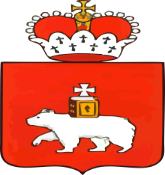 2
Общие параметры проекта
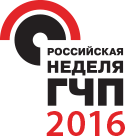 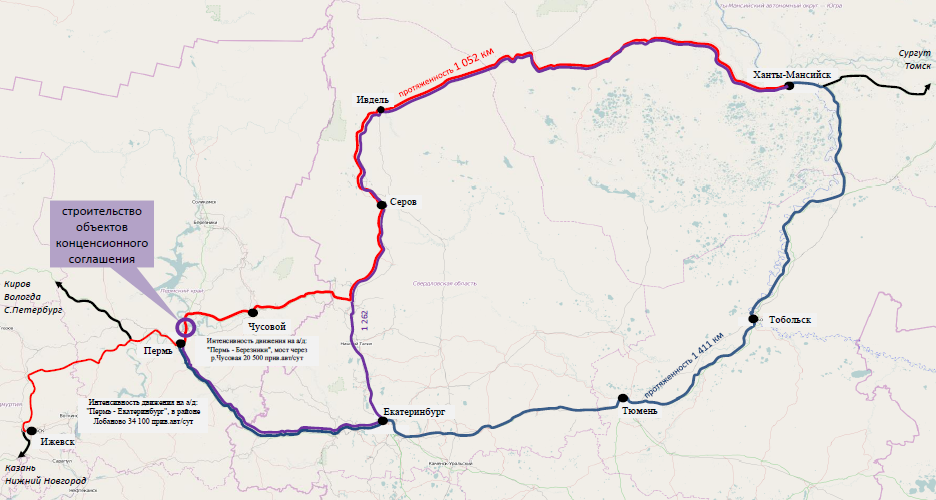 3
Общие параметры проекта
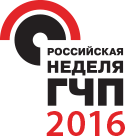 Предмет проекта 
строительство нового мостового перехода через    р. Чусовая
строительство, реконструкция подъездов к мостовому  переходу и смежных участков автомобильной дороги
строительство пунктов взимания платы.

1 - «Пермь - Березники», участок мостовой переход через р. Чусовая, км 22+157 – км 25+780 
2 - «Пермь - Березники», км 20+639 - 22+157
3- «Восточный обход г. Перми», 000+000-009+753, 1 п.к.
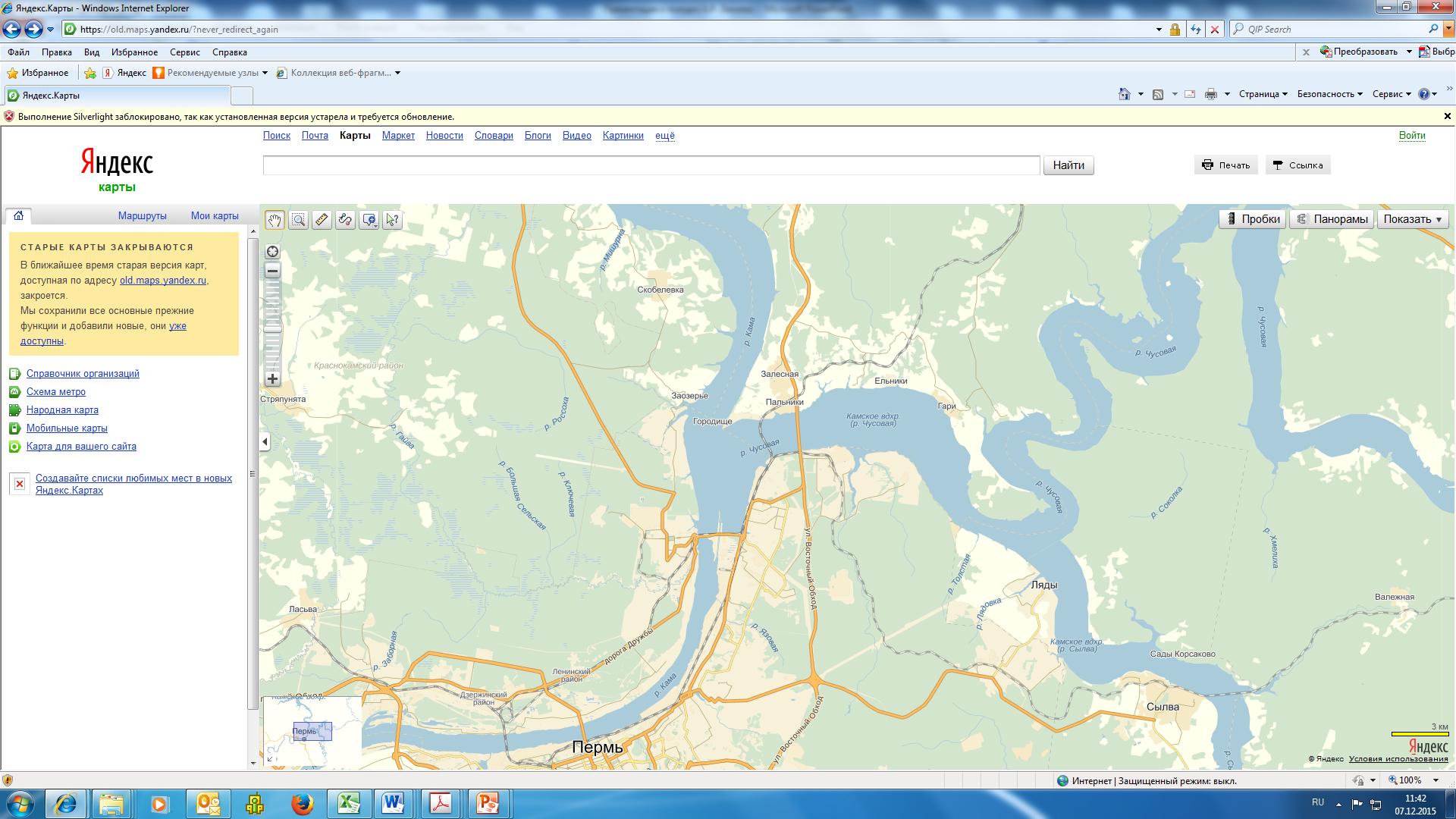 1
2
3
4
Общие параметры проекта
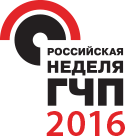 Форма реализации проекта
Концессионное соглашение
Основания для реализации проекта:
Постановление Правительства Пермского края от 12.01.2016 г. № 2-п «О заключении концессионного соглашения по строительству, реконструкции и эксплуатации автомобильных дорог Пермь-Березники 020+639 - 022+390, Пермь-Березники 022+390-025+768 и Восточный обход г. Перми 000+000-009+753» 

Приказ Министерства транспорта Пермского края от 27.01. 2016 г.  № СЭД-44-01-02-15 «О проведении конкурса на право заключения концессионного соглашения по строительству, реконструкции и эксплуатации автомобильных дорог Пермь-Березники 020+639-022+390, Пермь-Березники 022+390-025+768 и Восточный обход г. Перми 000+000-009+753»
5
Общие параметры проекта
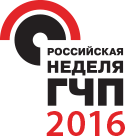 Участники проекта
Концедент:
       - Правительство Пермского края;
Концессионер:
        - российское или иностранное юридическое лицо; 
        -индивидуальный предприниматель;
        -лица, действующие по договору простого товарищества.
Статус проекта
Размещено предложение о заключении концессионного соглашения в целях принятия заявок о готовности к участию в конкурсе на заключение концессионного соглашения на официальном сайте -  www.torgi.gov.ru
6
Основные технико-экономические 
показатели
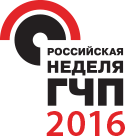 7
Основные технико-экономические 
показатели
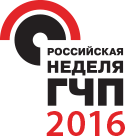 8
Общие параметры проекта
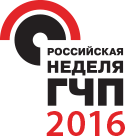 Срок действия концессионного соглашения – 15 лет (с даты подписания)
2017-2020 гг. – строительство (41 месяц) 
2020-2032 гг. - эксплуатация (до момента окончания соглашения)
Объем капитальных вложений – 14 309,7 млн. руб. 
Затраты на эксплуатацию объекта – 2 494,5 млн. руб.
Особенности финансовой структуры проекта:
Софинансирование капитальных вложений концедентом
Наличие Платы концедента
Сбор платы за проезд осуществляется концессионером в пользу концедента (плата за проезд поступает в бюджет Пермского края)
9
Общие параметры проекта
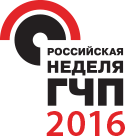 Финансирование капитальных затрат:
Капитальный грант – 11 747,8 млн. руб.:
Федеральный бюджет – 10 000,0 млн руб.
Региональный бюджет – 1 747,8 млн. руб.              
Средства инвестора – 2 561,9 млн. руб. 
Финансирование операционных затрат (эксплуатация объекта):
Плата концедента – 11 402,0 млн. руб., выплачивается в форме аннуитетного платежа в период срока эксплуатации объекта концессионного соглашения
уменьшаемая часть
операционные расходы инвестора на эксплуатацию и ремонт Объекта концессионного соглашения 
доходность на собственные средства инвестора
неуменьшаемая часть
возврат собственных средств инвестора
тело долга
%
налоговые платежи
10
Социально-экономический 
эффект реализации проекта
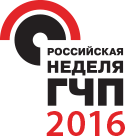 Выполнение показателей государственной программы Пермского края «Развитие транспортной системы»
увеличение протяженности автомобильных дорог регионального и межмуниципального значения
снижение доли автомобильных дорог регионального и межмуниципального значения, обслуживающих движение в режиме перегрузки
11
Правовые аспекты проекта
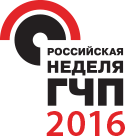 Основные обязательства концедента
предоставление концессионеру земельных участков в аренду
предоставление концессионеру права владения и пользования на Объект концессионного соглашения на срок, не превышающий срок действия Концессионного соглашения
передача концессионеру существующей проектной документации
финансирование части расходов на создание Объекта 
выплата концессионеру Платы концедента в период эксплуатации Объекта 
исполнение иных обязательств, предусмотренных концессионным соглашением
12
Правовые аспекты проекта
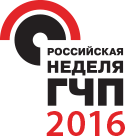 Основные обязательства концессионера
софинансирование затрат на строительство, реконструкцию и ввод в эксплуатацию Объекта 
разработка недостающей проектной документации
оптимизация имеющейся проектной документации
выплата концессионной платы
эксплуатация объекта концессионного соглашения:
сбор платы с пользователей платного участка объекта в пользу концедента
организация проезда транспортных средств по объекту
содержание, текущий ремонт объекта
передача Объекта Концеденту после прекращения срока действия соглашения 
исполнение иных обязательств, предусмотренных концессионным соглашением
13
Схема проекта
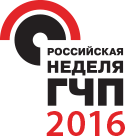 Предоставление земельных участков
Плата концедента
Концессионная плата
Плата за аренду земельных участков
Создание и реконструкция  объекта
Использование объекта
Право собственности 
на объект (обременение на период концессии)
Объект концессионного соглашения
Концессионер
Концедент
Предоставление
межбюджетных 
трансфертов
Организация сбора платы за проезд
Долговое
финансирование
Обслуживание 
долга
Зачисление платы за проезд
Софинансирование 
расходов на создание
Росавтодор
Финансирующая организация
Потребители
14
Распределение рисков проекта
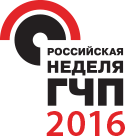 15
Резюме проекта
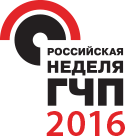 Капитальный грант, млн. руб.
11 747,8
Концедент
Правительство Пермского края
Срок реализации проекта
15 лет
Протяженность, км / категория
9,28 / IБ
Капитальные вложения, млн руб.
14 309,7
Средства инвестора, млн. руб.
2 561,9
Эксплуатация объекта, млн. руб.
2 494,5
Трафик, авт/сут (на 2030 год)
23 500
Плата концедента, млн. руб.
11 402,0